GESTIONE DIPENDENTI PUBBLICICCNL DEL COMPARTO ISTRUZIONE E RICERCA TRIENNIO 2019-2021RILIQUIDAIZONE TRATTAMENTI PENSIONISTICI
Formazione Direzione Coordinamento Metropolitano Napoli – Dr. Gianfranco Stanizzi
1
Circolare INPS N° 26 del 13/02/2019
Riliquidazioni delle pensioni per gli iscritti a tutte le Casse delle pensioni pubbliche
Con Circolare 26 del 13/02/2019 l’INPS ha fornito le indicazioni utili per consentire l’elaborazione dei provvedimenti di riliquidazione attraverso l’utilizzo della procedura NUOVA PASSWEB.
Gli Enti datori di lavoro, per comunicare le informazioni necessarie alla riliquidazione dei trattamenti di pensione, in occasione dell’applicazione dei rinnovi contrattuali, dovranno PRENDERE IN CARICO la posizione assicurativa ed effettuare l’inserimento di un NUOVO ULTIMO MIGLIO (senza sovrascrivere il precedente) con gli incrementi stipendiali spettanti alla data di cessazione dal servizio, compilando altresì la sezione dei “Miglioramenti contrattuali” con gli importi relativi alle scadenze contrattuali future, dandone puntuale comunicazione di avvenuto aggiornamento delle stesse alla competente struttura INPS competente territorialmente.
Formazione Direzione Coordinamento Metropolitano Napoli – Dr. Gianfranco Stanizzi
2
Circolare INPS N° 26 del 13/02/2019
Riliquidazioni delle pensioni per gli iscritti a tutte le Casse delle pensioni pubbliche
La Circolare 26 del 13/02/2019 stabilisce che:

«Gli Enti datori di lavoro, pertanto, per comunicare le informazioni necessarie alla riliquidazione dei trattamenti di pensione, anche e soprattutto in occasione dell’applicazione dei recenti rinnovi contrattuali, dovranno prendere in carico la posizione assicurativa ed effettuare l’inserimento di un nuovo “ultimo miglio” (senza sovrascrivere il precedente) con gli incrementi stipendiali spettanti alla data di cessazione dal servizio, compilando altresì la sezione dei “Miglioramenti contrattuali” con gli importi relativi alle scadenze contrattuali future.

Dell’avvenuto aggiornamento delle posizioni dei propri dipendenti gli Enti datori di lavoro dovranno dare puntuale comunicazione alla Struttura dell’Istituto competente.

………

Si chiarisce infine che in ogni caso la riliquidazione della pensione sarà comunque subordinata all’invio da parte degli Enti, o di MEF NOIPA per le Amministrazioni di competenza, delle denunce contributive (quadro V1, causale 1, della Lista-PosPa) conseguenti alla corresponsione degli emolumenti arretrati.»
Formazione Direzione Coordinamento Metropolitano Napoli – Dr. Gianfranco Stanizzi
3
Circolare INPS N° 26 del 13/02/2019
Riliquidazioni delle pensioni per gli iscritti a tutte le Casse delle pensioni pubbliche
L’ente datore deve provvedere all’inserimento, attraverso la funzionalità «Lista Dati Integrativi», di:

Nuovo Ultimo Miglio;
Miglioramenti Contrattuali.
Formazione Direzione Coordinamento Metropolitano Napoli – Dr. Gianfranco Stanizzi
4
Circolare INPS N° 26 del 13/02/2019
Riliquidazioni delle pensioni per gli iscritti a tutte le Casse delle pensioni pubbliche
L’ente datore procede ad assegnarsi autonomamente la posizione assicurativa, come attività di servizio, provvedendo a:

Verificare che tutte le DMA abbiano alimentato la posizione assicurativa;
Entra nell’ESECUTORE, menù INTERROGAZIONI - Lista Dati Integrativi:
Dal menù FUNZIONI deve scegliere la voce Inserisci Dati Comuni per creare un Nuovo Ultimo Miglio;
il Nuovo Ultimo Miglio dovrà essere valorizzato con una nuova voce di Determinazione Pensione che avrà lo spazio relativo al numero pratica in bianco;
Il CCNL 2019-2021 prevede 3 scadenze contrattuali: 01/01/2019, 01/01/2020 e 01/01/2021
Formazione Direzione Coordinamento Metropolitano Napoli – Dr. Gianfranco Stanizzi
5
Circolare INPS N° 26 del 13/02/2019
Riliquidazioni delle pensioni per gli iscritti a tutte le Casse delle pensioni pubbliche
Esempio di cessato il 31/08/2019:
Verificare che la posizione assicurativa si sia alimentata con gli arretrati contrattuali, attraverso denuncia con DMA/Uniemens con accredito sull’ultimo mese di lavoro agosto 2019, con il quadro V1 CAUSALE 1 DELLA DENUNCIA (pagamento a favore di un soggetto già cessato il 31/08/2019);

(la mancanza della predetta DMA non impedisce l’inserimento del nuovo «Ultimo Miglio», sarà cura della Sede INPS verificare l'arrivo della DMA a integrazione/variazione.)
Formazione Direzione Coordinamento Metropolitano Napoli – Dr. Gianfranco Stanizzi
6
Circolare INPS N° 26 del 13/02/2019
Riliquidazioni delle pensioni per gli iscritti a tutte le Casse delle pensioni pubbliche
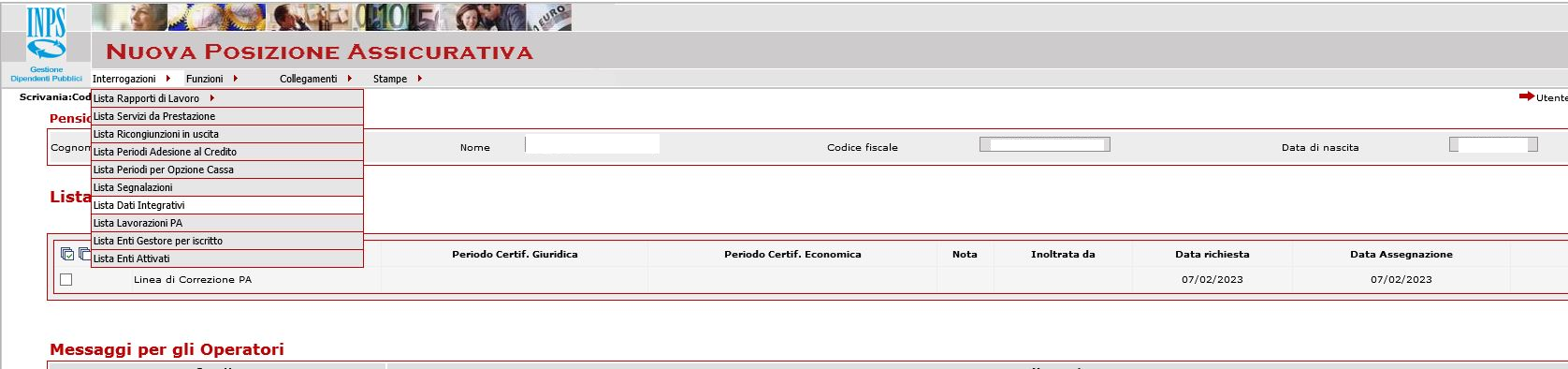 Dal Menù Interrogazioni  Lista Dati Integrativi
Formazione Direzione Coordinamento Metropolitano Napoli – Dr. Gianfranco Stanizzi
7
Circolare INPS N° 26 del 13/02/2019
Riliquidazioni delle pensioni per gli iscritti a tutte le Casse delle pensioni pubbliche
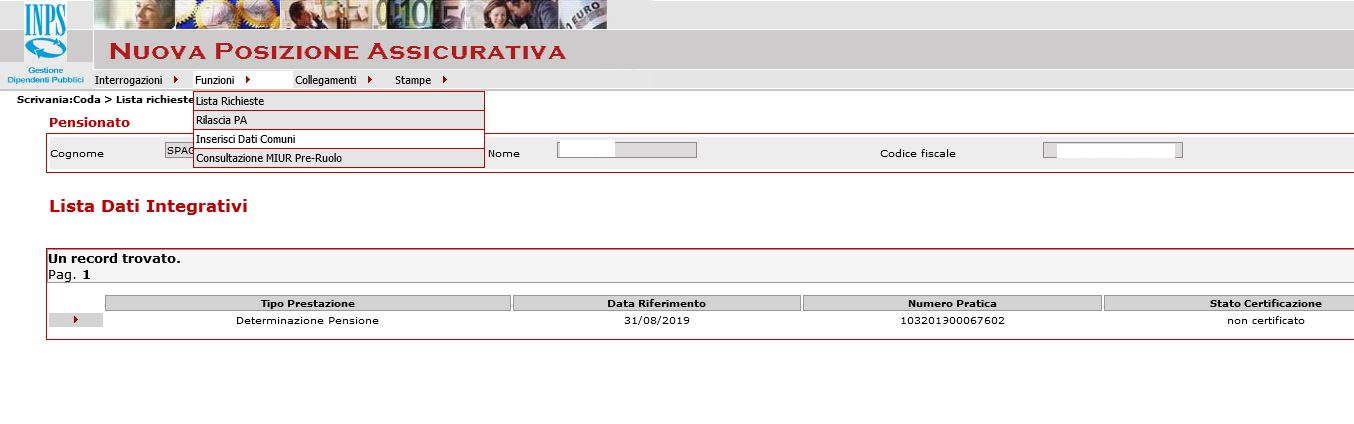 Dal Menù Funzioni  Inserisci Dati Comuni
Formazione Direzione Coordinamento Metropolitano Napoli – Dr. Gianfranco Stanizzi
8
Circolare INPS N° 26 del 13/02/2019
Riliquidazioni delle pensioni per gli iscritti a tutte le Casse delle pensioni pubbliche
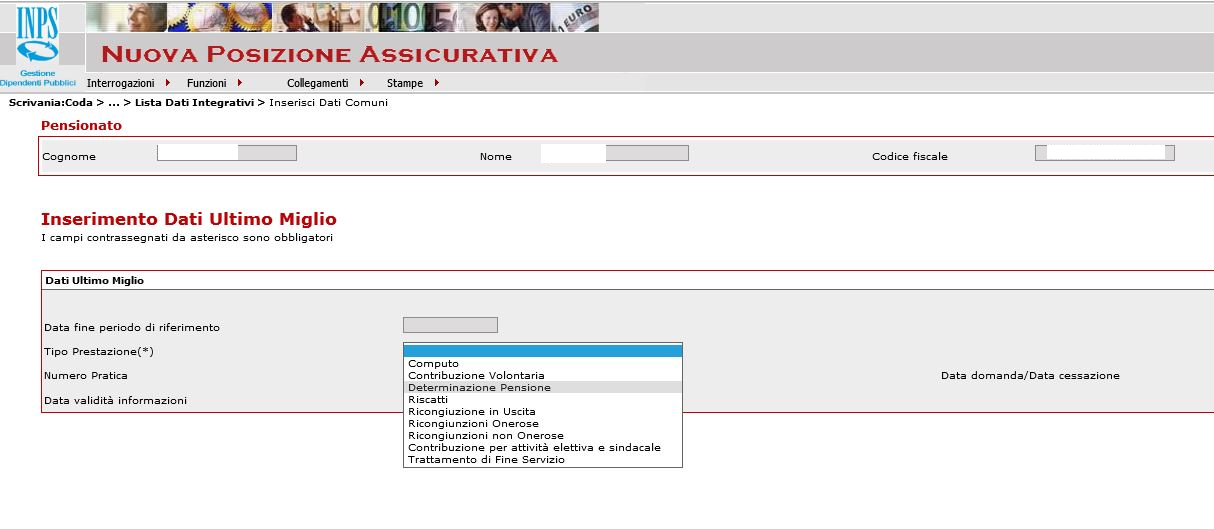 Dal menù a tendina «Tipo Prestazione(*)» selezionare Determinazione pensione
Formazione Direzione Coordinamento Metropolitano Napoli – Dr. Gianfranco Stanizzi
9
Circolare INPS N° 26 del 13/02/2019
Riliquidazioni delle pensioni per gli iscritti a tutte le Casse delle pensioni pubbliche
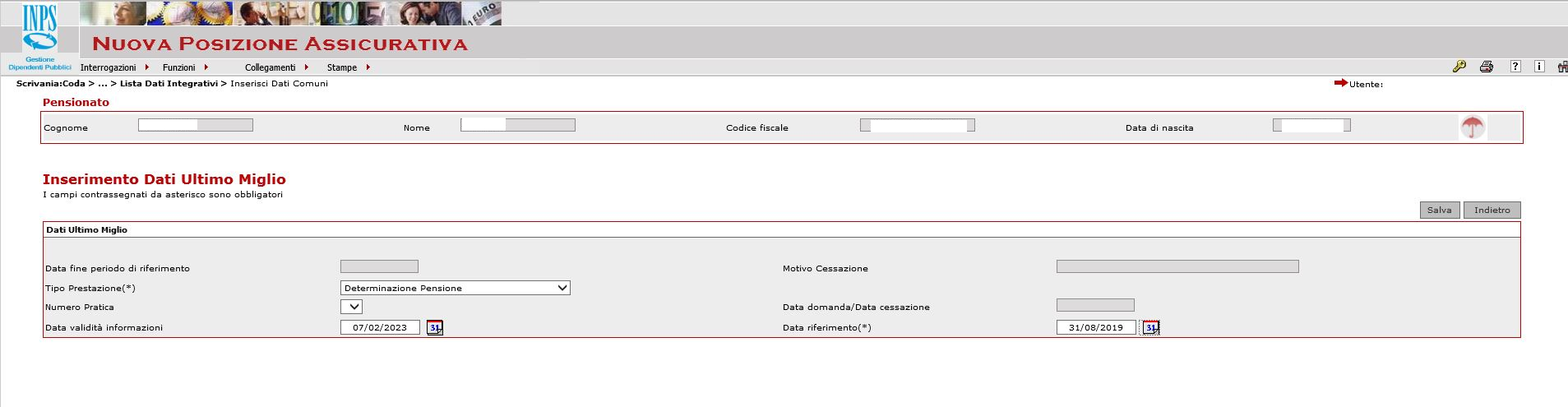 Inserire data validità informazione e data cessazione (31/08/2019) e salvare i dati inseriti
Formazione Direzione Coordinamento Metropolitano Napoli – Dr. Gianfranco Stanizzi
10
Circolare INPS N° 26 del 13/02/2019
Riliquidazioni delle pensioni per gli iscritti a tutte le Casse delle pensioni pubbliche
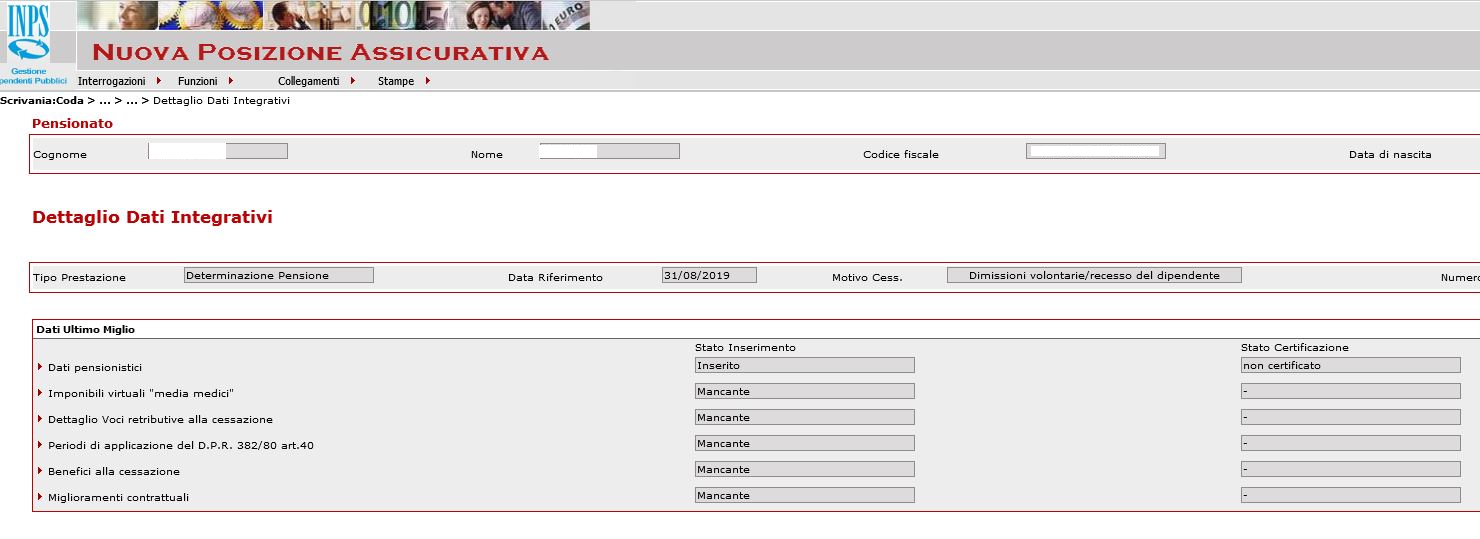 Selezionare «Dettaglio Voci retributive alla cessazione»
Formazione Direzione Coordinamento Metropolitano Napoli – Dr. Gianfranco Stanizzi
11
Circolare INPS N° 26 del 13/02/2019
Riliquidazioni delle pensioni per gli iscritti a tutte le Casse delle pensioni pubbliche
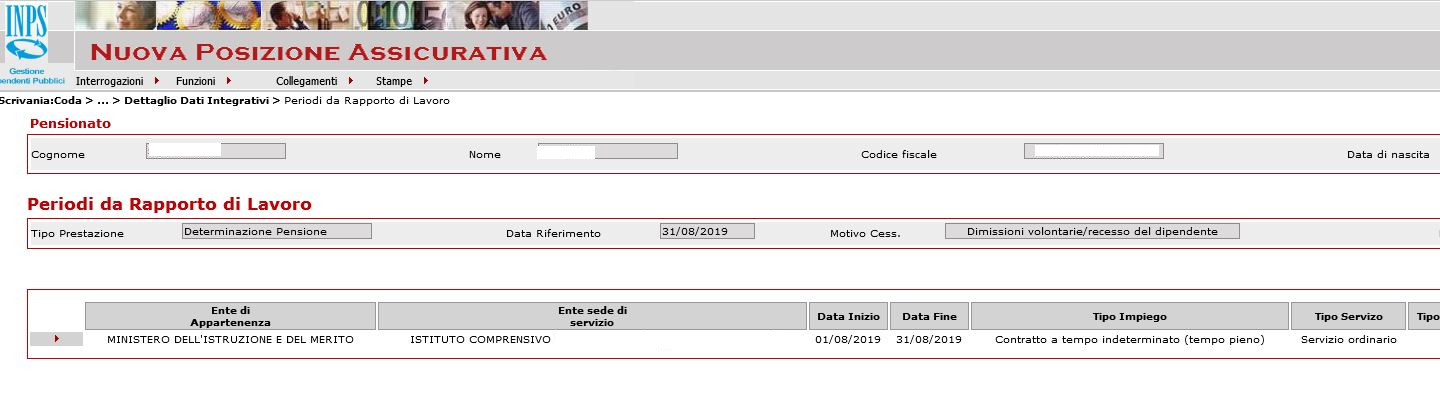 Selezionare «Ente di appartenenza»
Formazione Direzione Coordinamento Metropolitano Napoli – Dr. Gianfranco Stanizzi
12
Circolare INPS N° 26 del 13/02/2019
Riliquidazioni delle pensioni per gli iscritti a tutte le Casse delle pensioni pubbliche
Scadenza contrattuale 01/01/2019 
Relativa alla data di cessazione 31/08/2019
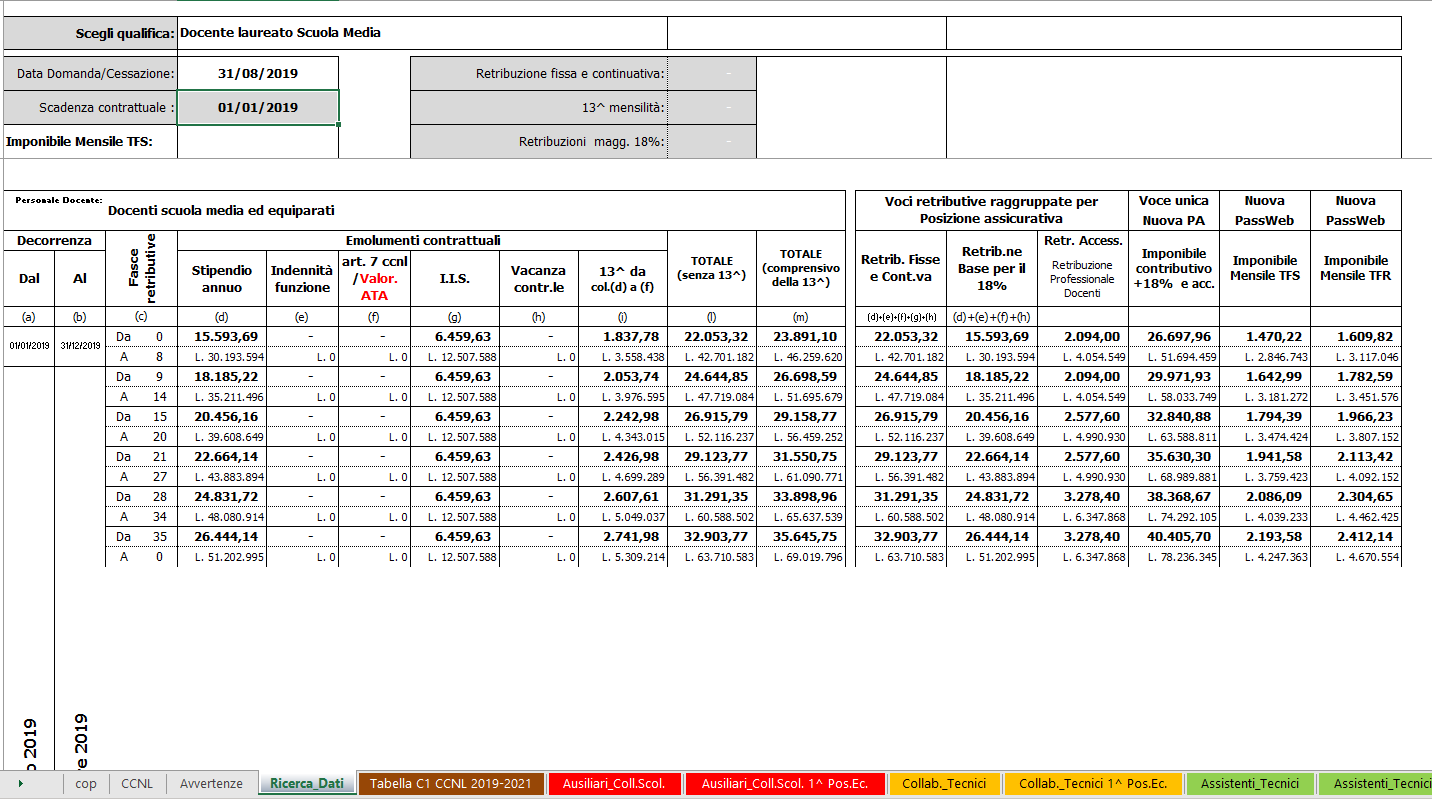 Ipotizziamo Docente laureato scuola media – fascia retributiva da 35
Formazione Direzione Coordinamento Metropolitano Napoli – Dr. Gianfranco Stanizzi
13
Scadenza contrattuale 01/01/2019
Relativa alla data di cessazione 31/08/2019
Inserire le nuove retribuzioni alla data di cessazione: le retribuzioni da inserire al 31/08/2019 sono quelle riferite alla nuova scadenza contrattuale del 01/01/2019
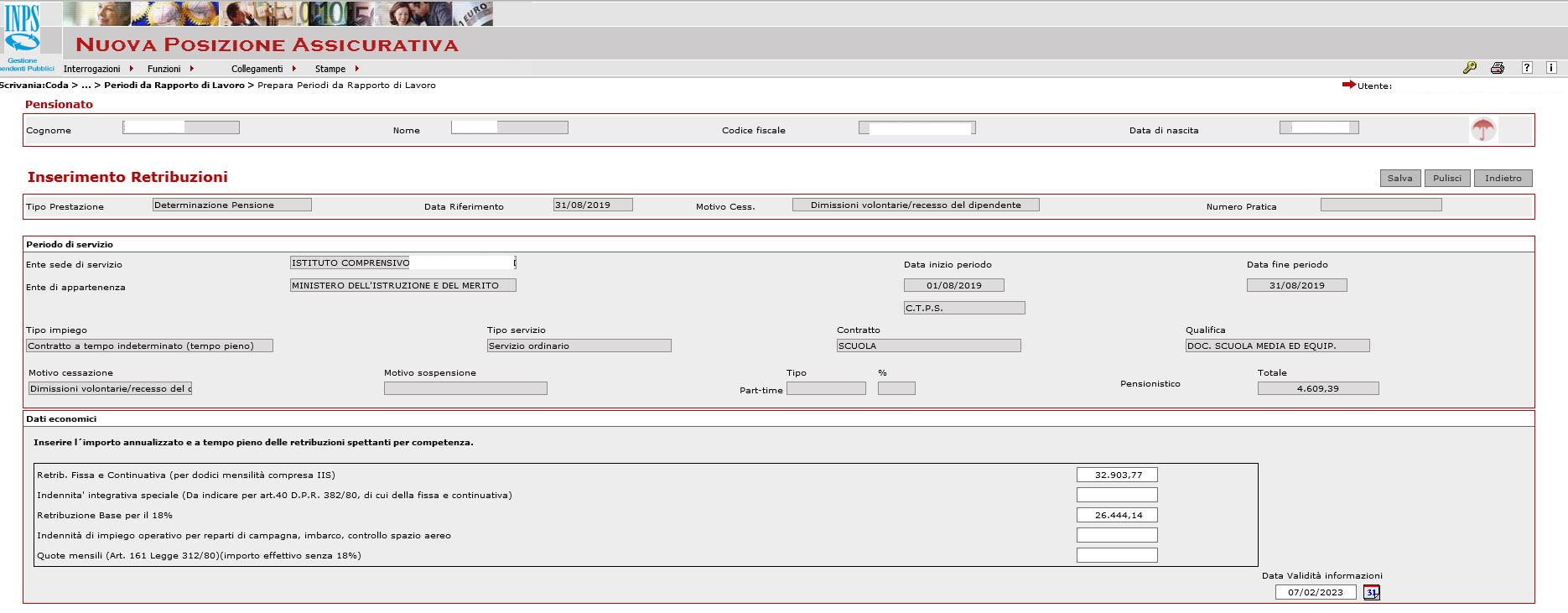 Formazione Direzione Coordinamento Metropolitano Napoli – Dr. Gianfranco Stanizzi
14
Circolare INPS N° 26 del 13/02/2019
Riliquidazioni delle pensioni per gli iscritti a tutte le Casse delle pensioni pubbliche
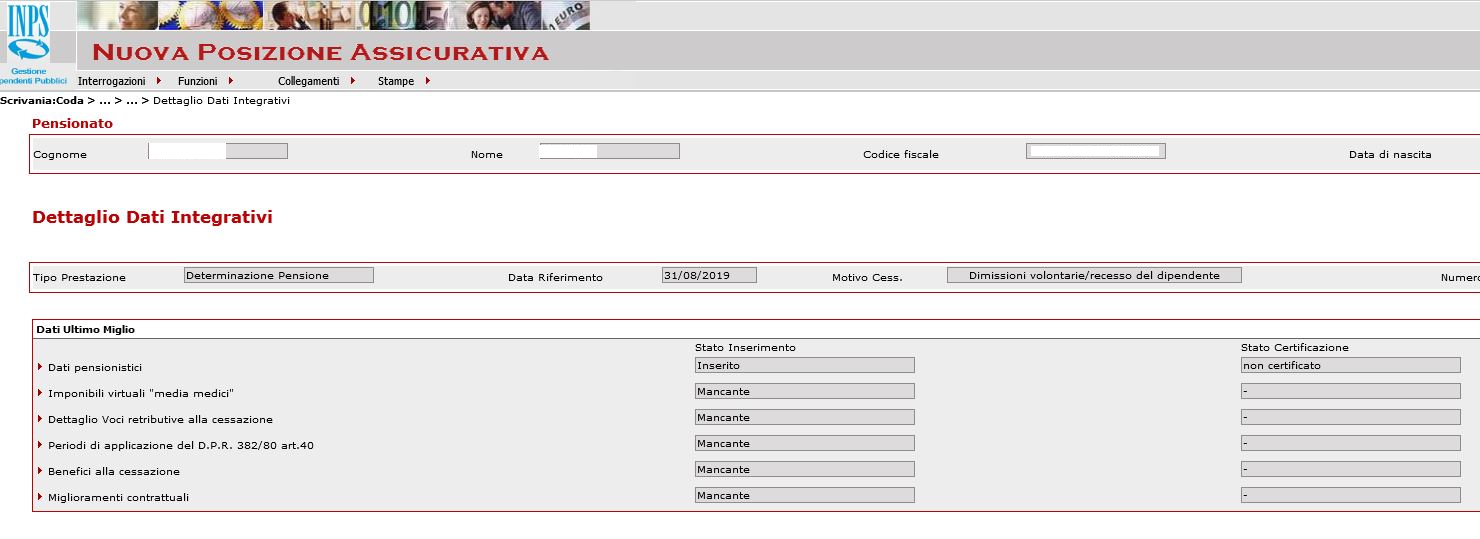 Selezionare «Miglioramenti Contrattuali»
Formazione Direzione Coordinamento Metropolitano Napoli – Dr. Gianfranco Stanizzi
15
Circolare INPS N° 26 del 13/02/2019
Riliquidazioni delle pensioni per gli iscritti a tutte le Casse delle pensioni pubbliche
Scadenza contrattuale 01/01/2020
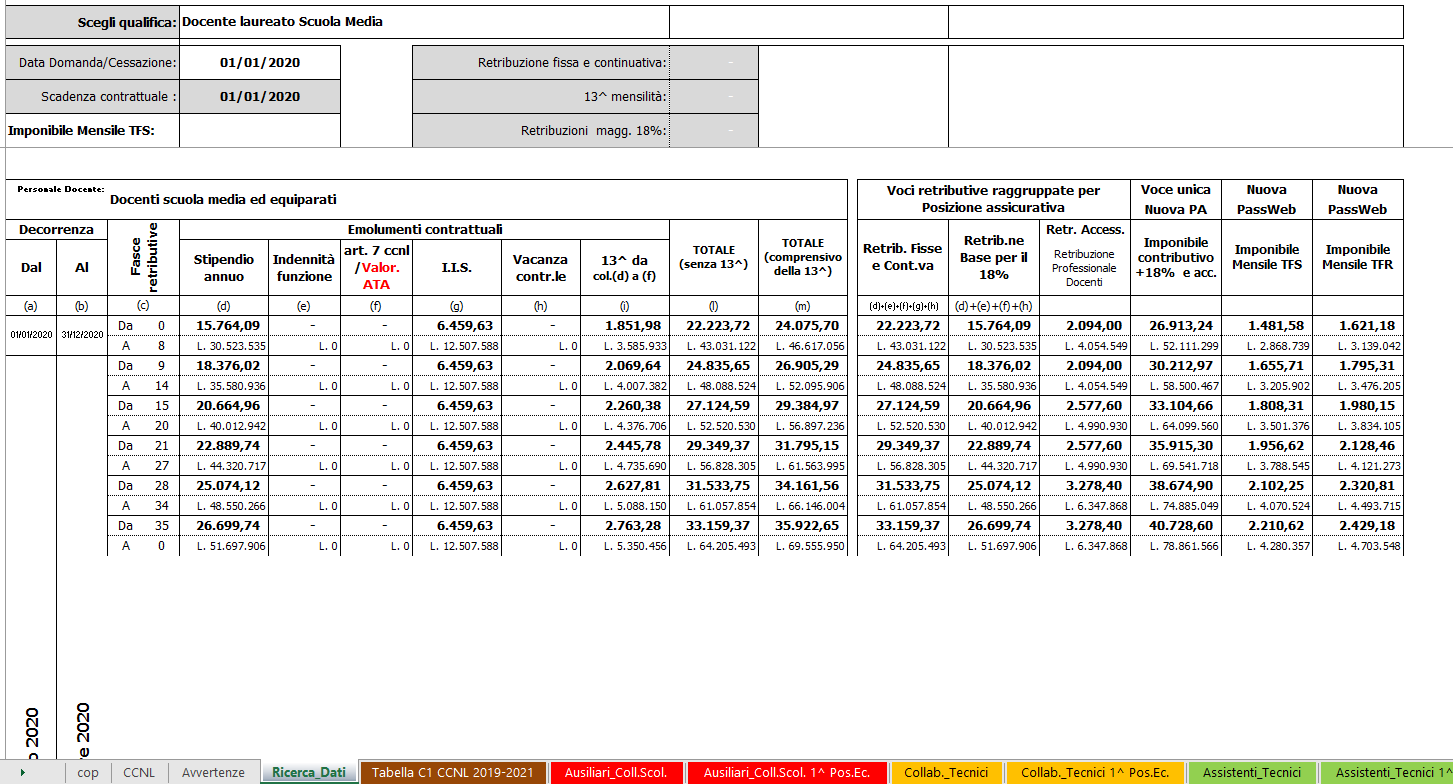 Ipotizziamo Docente laureato scuola media – fascia retributiva da 35
Formazione Direzione Coordinamento Metropolitano Napoli – Dr. Gianfranco Stanizzi
16
Circolare INPS N° 26 del 13/02/2019
Riliquidazioni delle pensioni per gli iscritti a tutte le Casse delle pensioni pubbliche
Inserire la decorrenza giuridica, in questo caso la scadenza contrattuale del 01/01/2020 e le nuove retribuzioni alla predetta data.
Dopo cliccare inserisci riga.
Scadenza contrattuale 01/01/2020
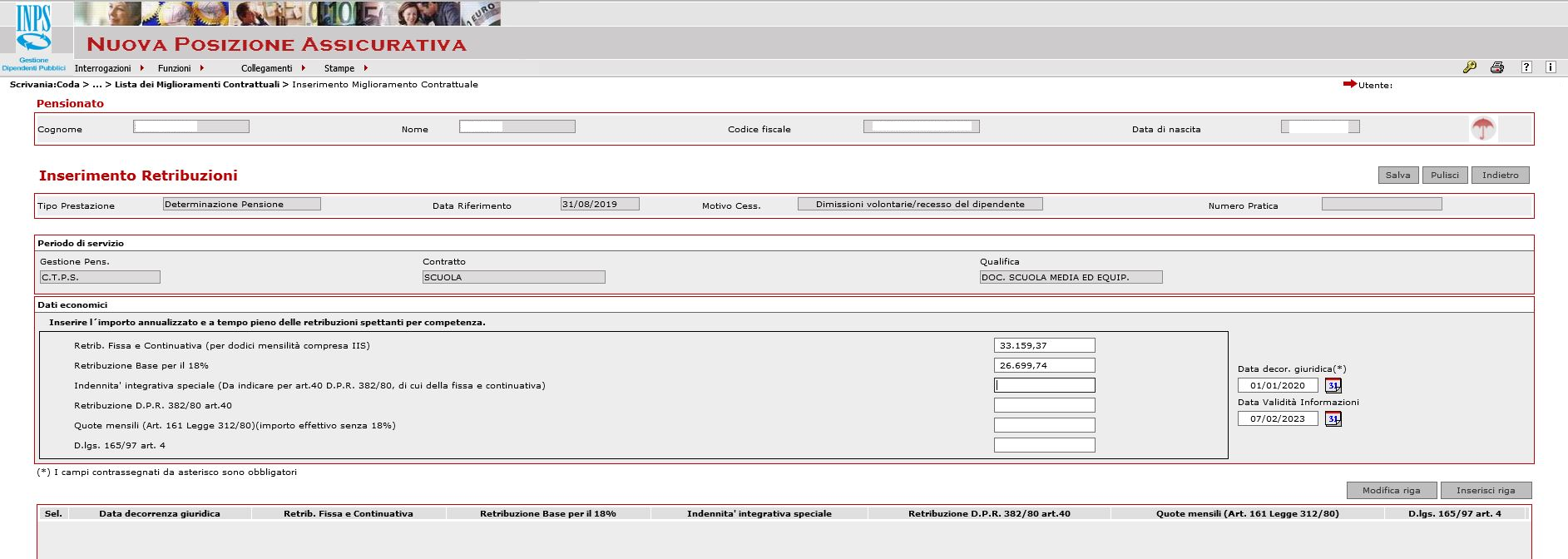 Formazione Direzione Coordinamento Metropolitano Napoli – Dr. Gianfranco Stanizzi
17
Circolare INPS N° 26 del 13/02/2019
Riliquidazioni delle pensioni per gli iscritti a tutte le Casse delle pensioni pubbliche
Scadenza contrattuale 01/01/2021
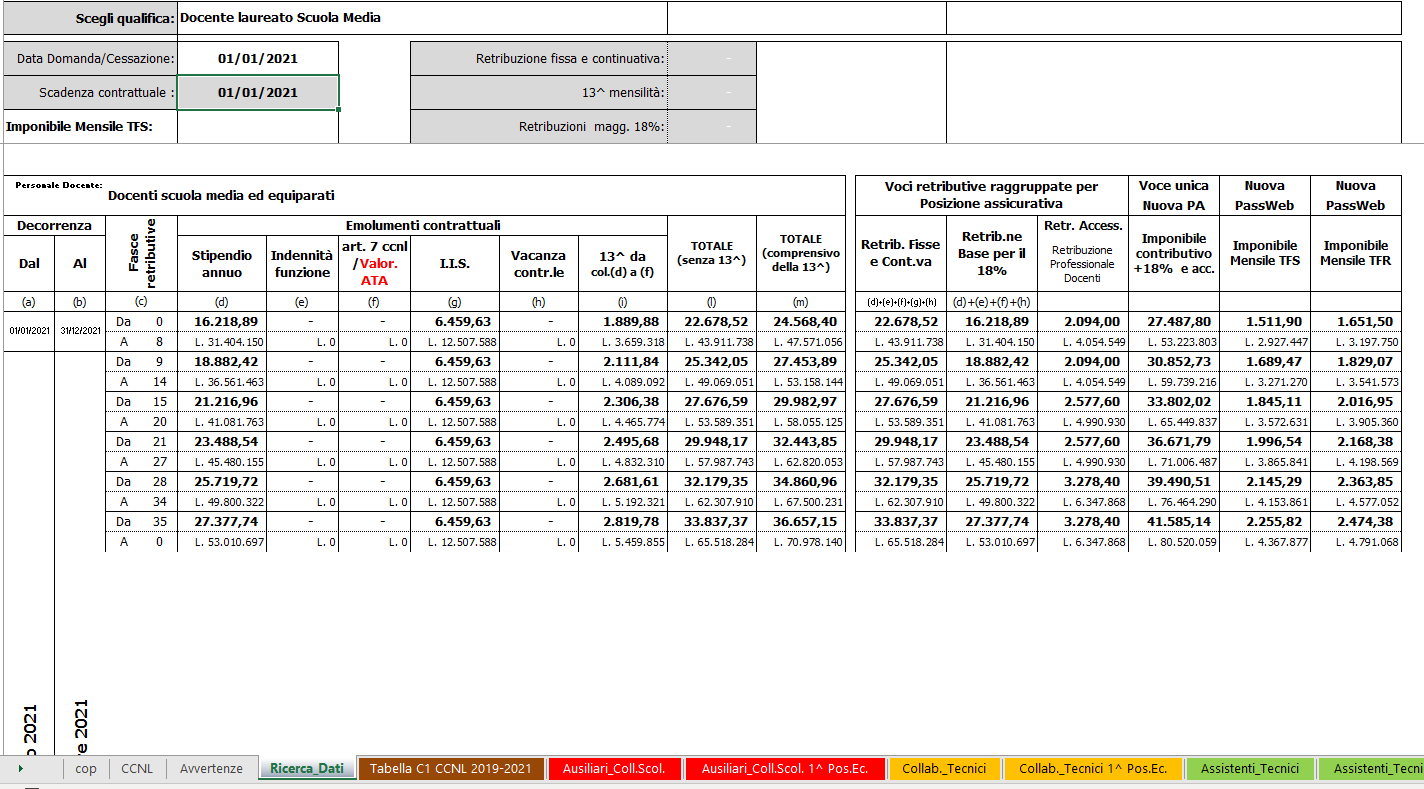 Ipotizziamo Docente laureato scuola media – fascia retributiva da 35
Formazione Direzione Coordinamento Metropolitano Napoli – Dr. Gianfranco Stanizzi
18
Circolare INPS N° 26 del 13/02/2019
Riliquidazioni delle pensioni per gli iscritti a tutte le Casse delle pensioni pubbliche
Inserire ladecorrenza giuridica, in questo caso la scadenza contrattuale del 01/01/2021 e le nuove retribuzioni alla predetta data.
Dopo cliccare inserisci riga.
Quindi salvare il tutto
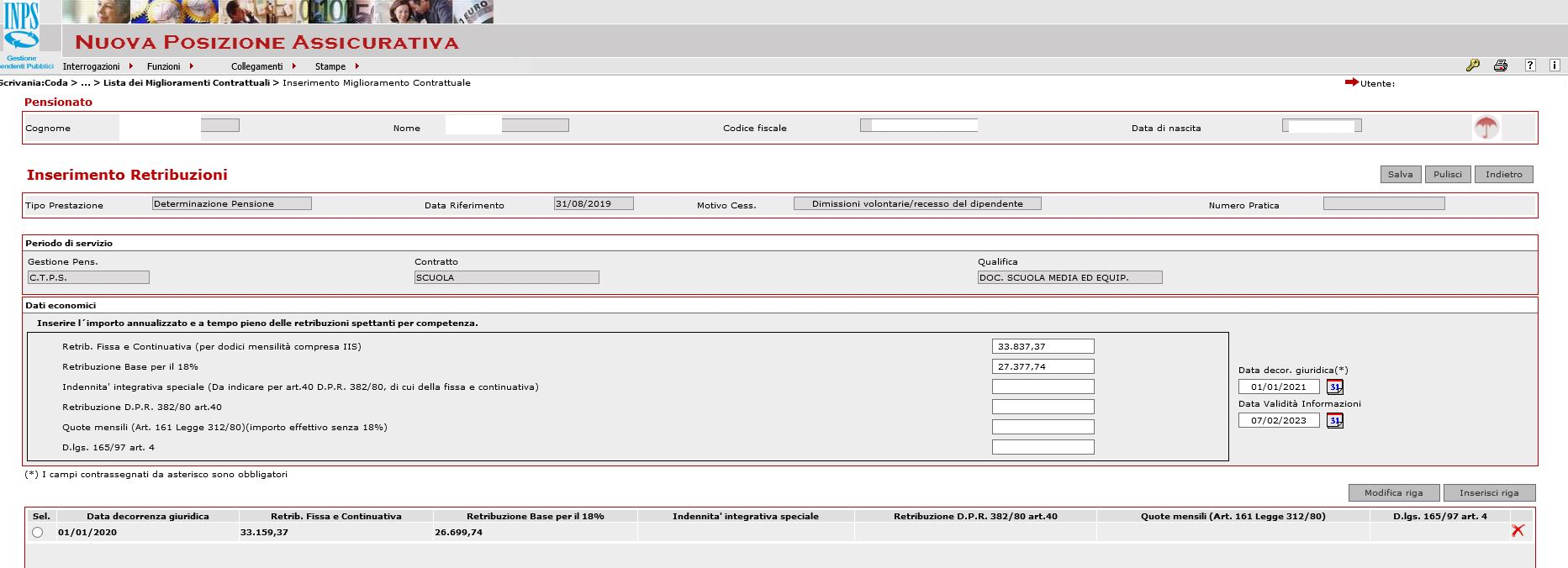 Formazione Direzione Coordinamento Metropolitano Napoli – Dr. Gianfranco Stanizzi
19
Circolare INPS N° 26 del 13/02/2019
Riliquidazioni delle pensioni per gli iscritti a tutte le Casse delle pensioni pubbliche
Inserire ladecorrenza giuridica, in questo caso la scadenza contrattuale del 01/01/2021 e le nuove retribuzioni alla predetta data.
Dopo cliccare inserisci riga.
Quindi salvare il tutto
Scadenza contrattuale 01/01/2021
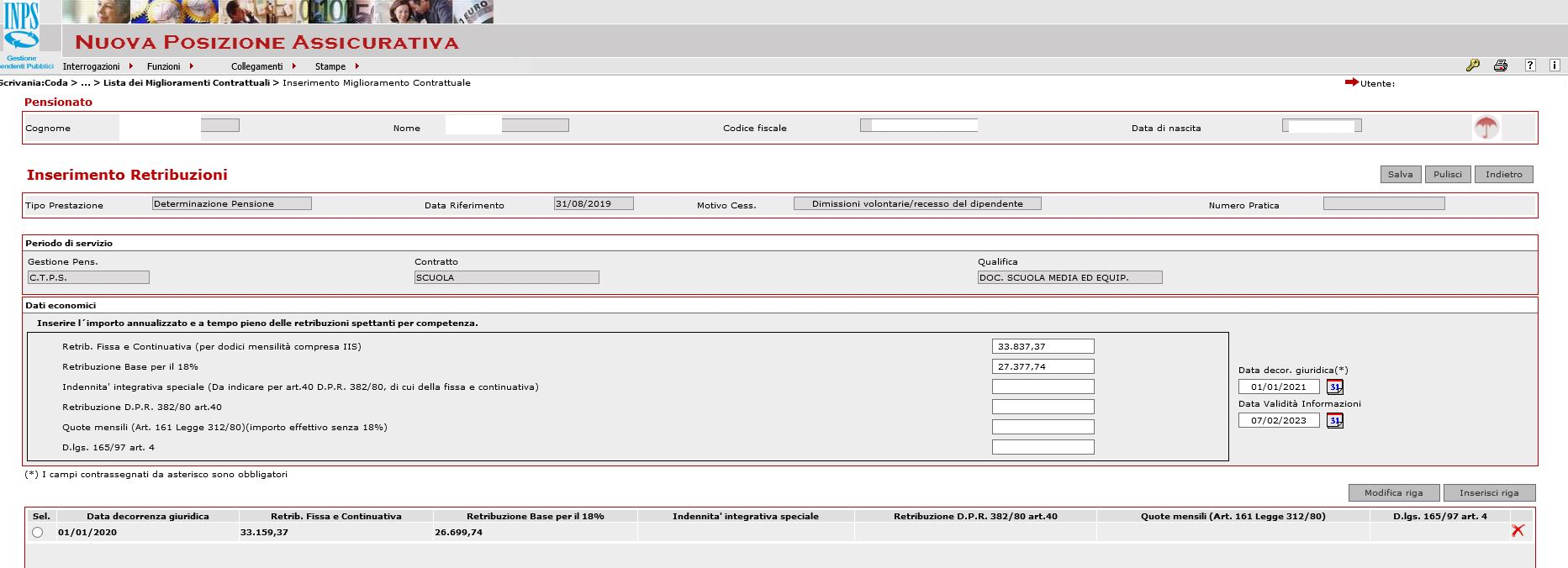 Formazione Direzione Coordinamento Metropolitano Napoli – Dr. Gianfranco Stanizzi
20
Circolare INPS N° 26 del 13/02/2019
Riliquidazioni delle pensioni per gli iscritti a tutte le Casse delle pensioni pubbliche
Certificare i dati inseriti e chiudere la lavorazione.
Formazione Direzione Coordinamento Metropolitano Napoli – Dr. Gianfranco Stanizzi
21
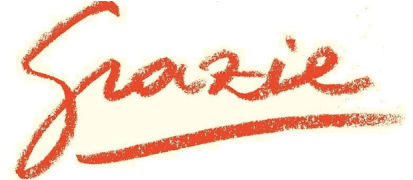 22
Formazione Direzione Coordinamento Metropolitano Napoli – Dr. Gianfranco Stanizzi